Свойства воды:
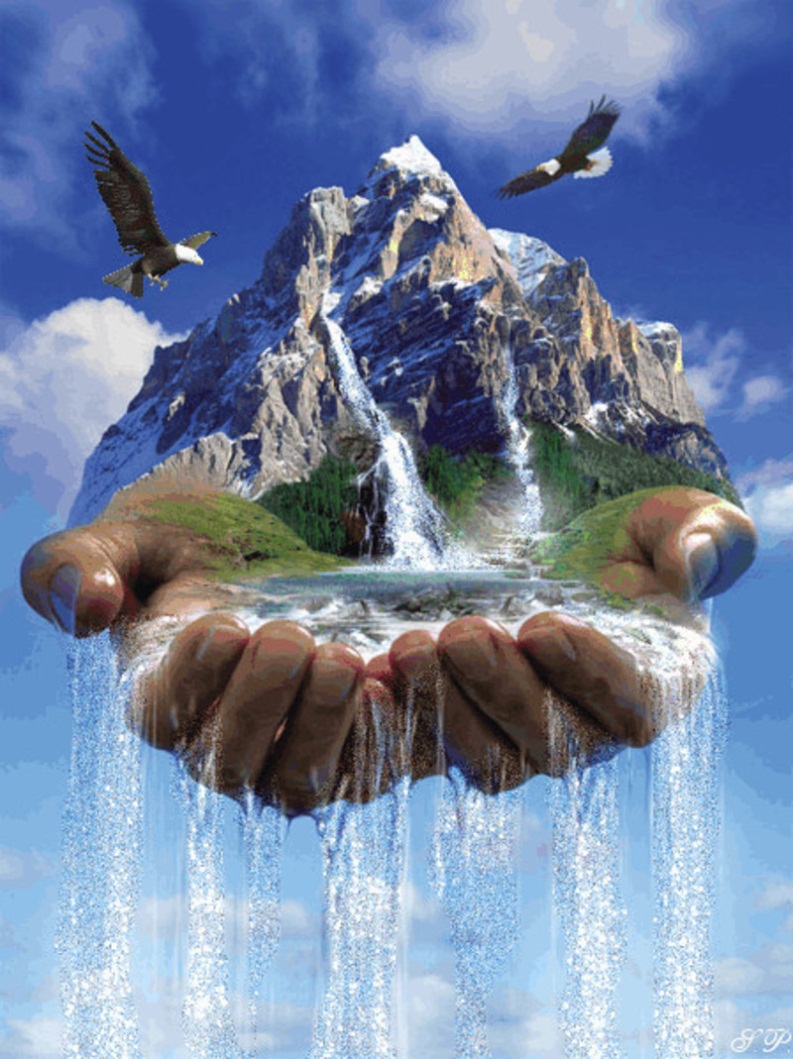 Теплопроводность
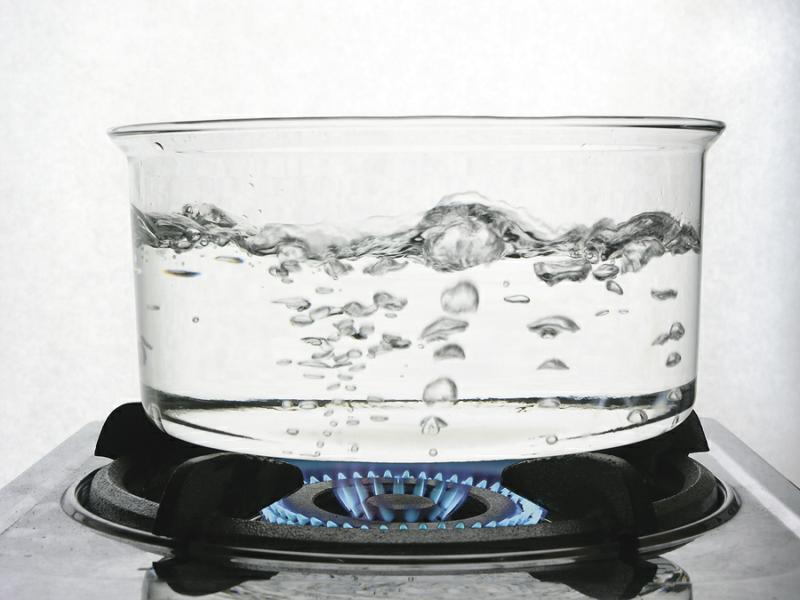 универсальный растворитель, но не все вещества растворяются в воде